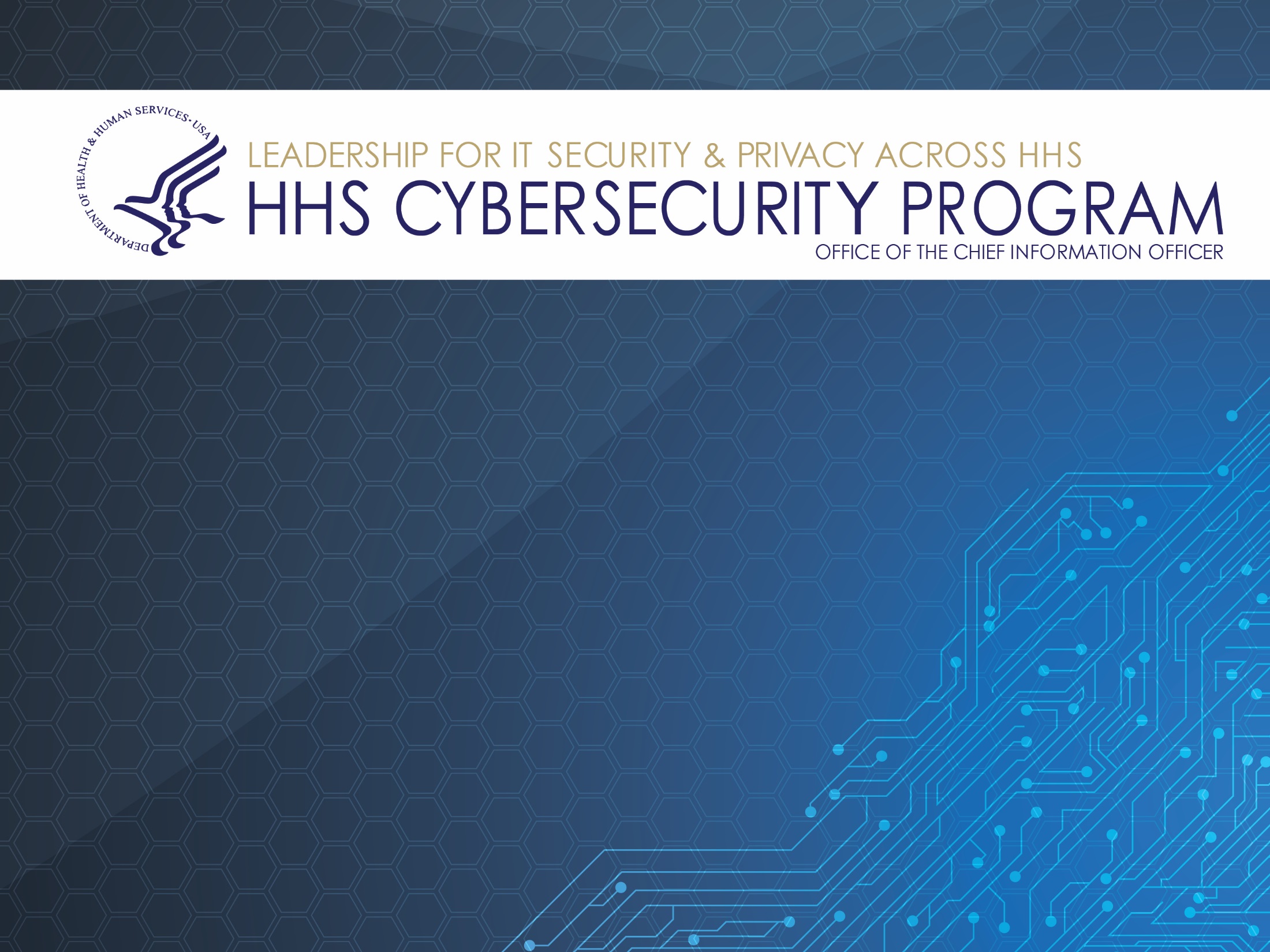 Enterprise Security Services (ESS)Line of Business (LoB)Service Offerings
Value of ESS LoB Services
Ensures Federal information systems provide mission-critical services in a secure manner
11/1/2023
2
Controlled Unclassified information (CUI)
Overview
The Department of Health and Human Services (HHS) Office of Information Security (OIS) Enterprise Security Services (ESS) Line of Business (LoB) Division, established in 2011, and designated as a Department of Homeland Security (DHS) Federal Shared Service Provider (FSSP) for Information System Security Services. HHS ESS was given a letter of Recognition in Performance for cost savings to the Government of nearly $8M in FY22.
The purpose of this service is to support Federal Agencies to facilitate the implementation of all mandates and guidance under the federal Risk Management Framework (RMF) solutions as identified by NIST 800-37 to:
provide subject matter expertise in security accreditation and authorization
reduce the cost of completing accreditation and authorization on systems across the Federal Government
provide evaluation and validation of information system security risks to ensure compliance with NIST Special Publication (SP) regulations, policies and procedures
comply with agency-defined frequencies for technical analysis of information system vulnerabilities
HHS ESS LoB provides a wide variety of services related to the following:
Information Privacy and Security Officer (IPSO) Services (Formerly ISSO)
Security Control Assessment (SCA) Services
Security Consulting Services (SCS)
3
Controlled Unclassified information (CUI) 11/1/2023
ESS LoB Services - IPSO
Information Privacy and Security Officer (IPSO) Services
(Formerly ISSO)
4
Controlled Unclassified information (CUI) 11/1/2023
ESS Information System Privacy and Security Officer (IPSO) Service Offerings
ESS LoB IPSOs support the System Owner across the system development life-cycle (SDLC) to:
ensure a system’s operational security posture is maintained
ensure system-level security controls are implemented and security documentation is maintained 
serve as the focal point for IT security/privacy incident reporting and resolution
IPSO Services can include the following:
support a current IPSO, or
serve in the IPSO role
11/1/2023
5
Controlled Unclassified information (CUI)
ESS Information System Privacy and Security Officer (IPSO) Service Offerings (Cont.)
IPSO Services include:
Security Assessment and Authorization (SA&A) ATO Support:  develop/review/update/maintain required system security-related documentation; Ensure SA&A ATO package is complete and submitted 
Plan of Actions & Milestones (POA&M) Management:  assist with development, monitoring and remediation of POA&Ms into the agency system of record
System Management:  ensure a secure posture is in place (i.e., assign security controls; participate in change control/configuration management; ensure deployment of security patches; review system-level reports, etc.) 
Account Management: verify and manage account access/controls
Risk Management: identify risks; participate in security risk assessments and risk waiver process 
Incident Management: develop/update incident response plans and procedures
Security Guidance and Analysis: serve as security advisor/security subject matter expert 
Information Security Continuous Monitoring (ISCM): provide continuous monitoring process support to ensure a secure system posture (i.e., ensure system backups are performed, audit log reviews, update of security documentation and inventories, assessment of security controls. etc.)
IPSO Services are available to federal agencies only.
11/1/2023
6
Controlled Unclassified information (CUI)
ESS LoB Services - SCA
Security Control Assessment (SCA) Services
11/1/2023
7
Controlled Unclassified information (CUI)
ESS Security Control Assessment (SCA) Service Offerings
Interview, Examine, and Test system implementations in accordance with NIST 800-53 Revision 5 to determine the information system’s risks, vulnerabilities, and control compliance for information systems hosted internally and externally to the agency to include Cloud Service Providers (CSPs)
Performance of technical vulnerability analysis to include web application scanning and network/host based scanning to validate system readiness for Authorization to Operate (ATO), Interim Authority to Test (IATT) and ad-hoc scanning
Control Assessment validation through Interview and Examination (I&E) based on NIST SP 800-53 Revision 5 and NIST SP 800-53A guidance
Interview, Examine, and Test control implementations in accordance with NIST ST 800-79-2 to provide a high degree of assurance that federal PIV cards are being managed correctly throughout the federal space. 
PIV Control Assessment validation through Interview and Examination (I&E) based on complying with HSPD-12, NIST SP 800-79-2 and FIPS 201-3 Federal regulations.
Security Control Assessment Services are available to federal agencies only.
11/1/2023
8
Controlled Unclassified information (CUI)
ESS Security Control Assessment (SCA) Service Offerings (Cont.)
SCA services include:
Vulnerability Assessments and Tools
Web Application Testing - WebInspect and Burp Suite
General Application Control Testing - Manual Testing
Network/Host-based Scans - Nessus and Nipper Studio
Security Controls Assessments
Evaluation of security and privacy controls
Control Assessment of Low/Moderate/High baseline systems
Results provided in a Security and Privacy Assessment Report (SPAR)
PIV Card Issuance Facility (PCIF) Assessments
Evaluation of security controls around identifying and authenticating federal employees and contractors to provide access to federal buildings and systems. 
Results provided in a PIV Assessment Report
11/1/2023
9
Controlled Unclassified information (CUI)
ESS LoB Services - SCS
Security Consulting Services
(SCS)
11/1/2023
10
Controlled Unclassified information (CUI)
Security Consulting Service (SCS) Offerings
Develop, update, and review system security documentation necessary to obtain or renew a system’s SA&A Authorization to Operate (ATO) and for continuous monitoring purposes in compliance with federal regulations and agency and departmental policies 
Support the entire SA&A process or the development of individual security documents
Perform quality assurance of system security documentation
Serve as security subject matter expert (SME)
Assist with POA&M development and remediation
11/1/2023
11
Controlled Unclassified information (CUI)
Security Consulting Service Offerings (SCS) (Cont.)
Security Consulting Services include:
Assisting the IPSO and System Owner in determining a system’s security categorization in accordance with FIPS 199
Developing/Updating system security documentation necessary to obtain or renew the system’s authorization to operate 
Developing/Updating documentation for continuous monitoring purposes
Conducting quality assurance of system security documentation to meet federal regulations and agency and departmental policies 
Assist IPSO in ensuring compliance with federal regulations and agency and departmental policy regarding security
Serving as subject matter expert (SME)
Assisting with Plan of Action and Milestones (POA&M) development and remediation to include tracking and verifying system weaknesses
Security Consulting Services are available to federal agencies only.
11/1/2023
12
Controlled Unclassified information (CUI)
ESS LoB Services
Customer Service Agreement (CSA)
11/1/2023
13
Controlled Unclassified information (CUI)
Customer Service Agreement (CSA) Process
Upon contacting HHS ESS LoB for services, ESS will meet with potential Federal customers to identify requirements and provide a summary of desired services  
Potential Federal customers will complete a system questionnaire regarding the system to facilitate identification of requirements
HHS ESS LoB will develop/provide a cost estimate based on services requested in the questionnaire
Upon cost estimate approval the HHS ESS LoB will create a Customer Service Agreement (CSA) or Interagency Agreement (IAA) and will submit to the customer for funding and signatures
The CSA/IAA, a standard form for reimbursable agreements between HHS ESS LoB and the customer, includes:
general provisions
financial and funding information
contact information and approvals
Work is not initiated until the CSA/IAA is signed
Work can only be established between federal agencies.
11/1/2023
14
Controlled Unclassified information (CUI)
ESS LoB Points of Contact
HHS ESS LoB Director: Markeshia Gould (202) 836-2045
IPSO Services Manager: Chelsea Ward (202) 868-9773
SCA Services Manager: Kimberley Eccles (202) 868-9112. SCA inquiries should be sent to the SCA Mailbox scateam@hhs.gov
Security Consulting Services (SCS) Manager: Trish Hunter (202) 853-4055
Business Operations Support – Roxana Robbins (202) 815-1948
Do you want to learn more? Contact esslob@hhs.gov to explore how the HHS ESS LoB Team can help you
11/1/2023
15
Controlled Unclassified information (CUI)